Opening Activity
Solve:
1.        8(s + 3) = 72
s =6
2.
n = 98
3.     (t + 8)(-2) = 12
t = -14
Chapter 6
Lesson 6 Solve Inequalities by Addition or Subtraction.
Objective:  Students will solve inequalities by using the Addition and Subtraction Properties of Inequality.
Inequalities
An equality is a mathematical sentence that compares quantities.
Example:  2 < 4
You can solve inequalities by using the Addition Property of Inequalities and the Subtraction Property of Inequalities.  When you add or subtract the same number from each side of an inequality, the inequality remains true.
Example 1:
x + 3 > 10
-3     -3
x >  7
Check by substituting  a number greater than 7 into the original Inequality:  8+3 > 10
11 > 10       This is a true statement.
Example 2:
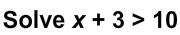 Example 3:
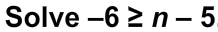 You can graph the solution set of an inequality on a number line.
Example 4:
a – 3 < 8
+3   +3
a < 11
11
When graphing inequalities, an open dot is used when the value should not be included in the solution, as with > and < inequalities.  A closed dot indicates the value is included in the solution, as with
Example 5:  Solve the inequality and graph the solution set:
+6      +6
10
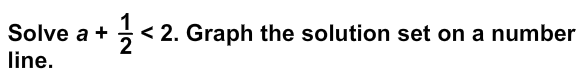 Example 6:
Example 7:  Jerome took $20 to the store to buy a book and some CDs.  If he buys a book that costs $4.50, write and solve an inequality to find the most he could spend on CDs.  Interpret the solution.
Let x = the cost of CDs.
-4.5              -4.5
So the most that Jerome can spend on CDs is $15.50